2.2			                     Subtraktion med uppställning
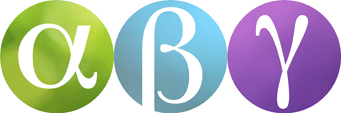 En subtraktion kan beräknas med uppställning.
Låt oss se på subtraktionen 472 – 145.
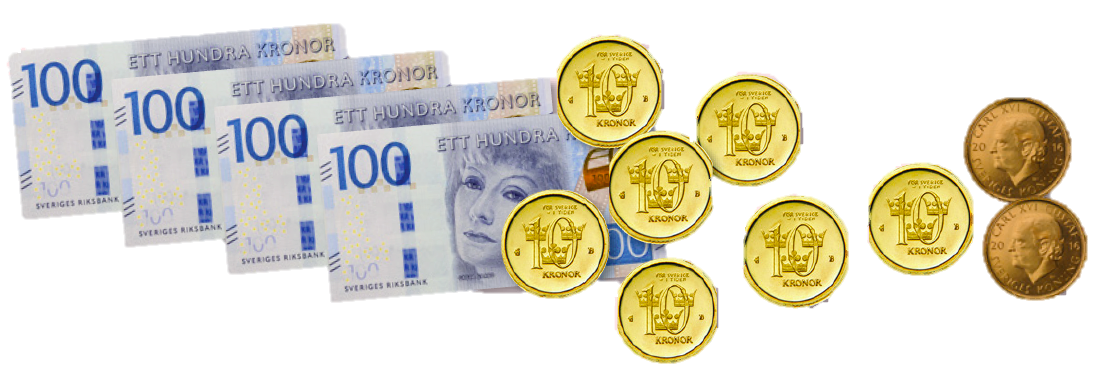 Vi växlar en tia till enkronor, då kan vi subtrahera med 5 enkronor.
12 kronor – 5 kronor = 7 kronor.
–
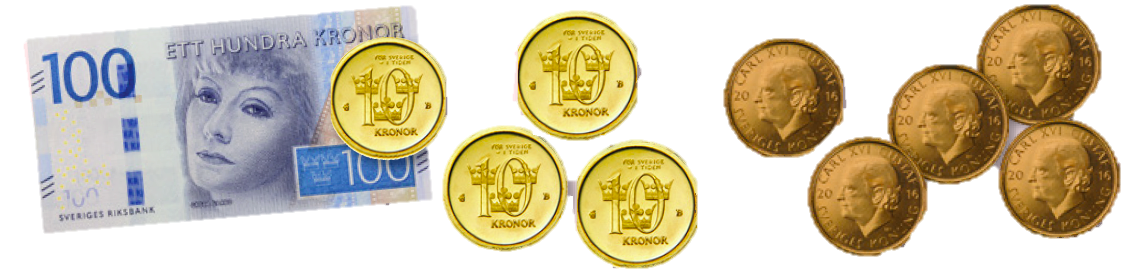 Kvar finns nu 6 tiokronor.
6 tiokronor – 4 tiokronor = 2 tiokronor.
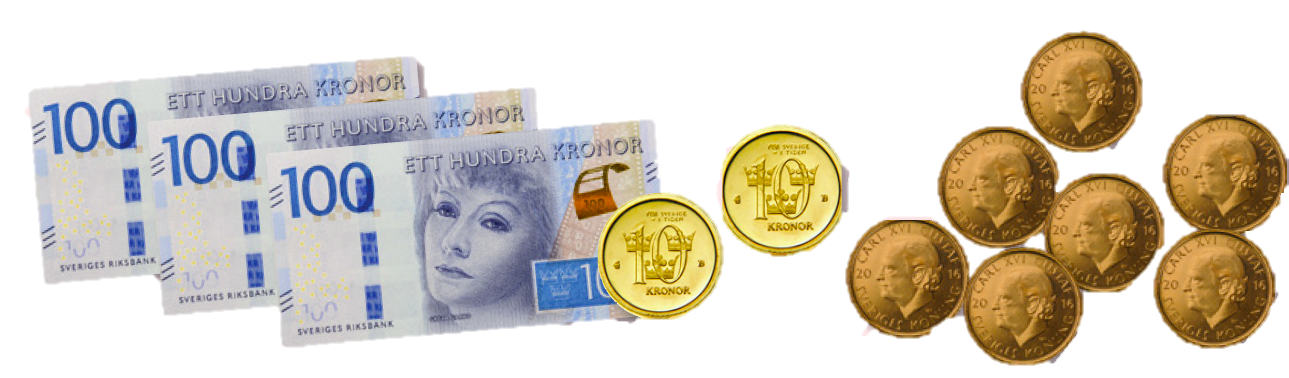 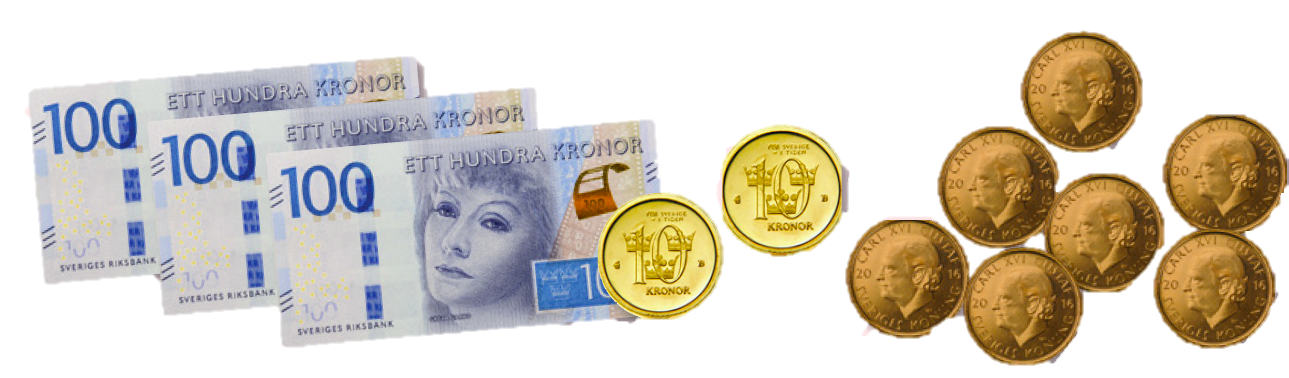 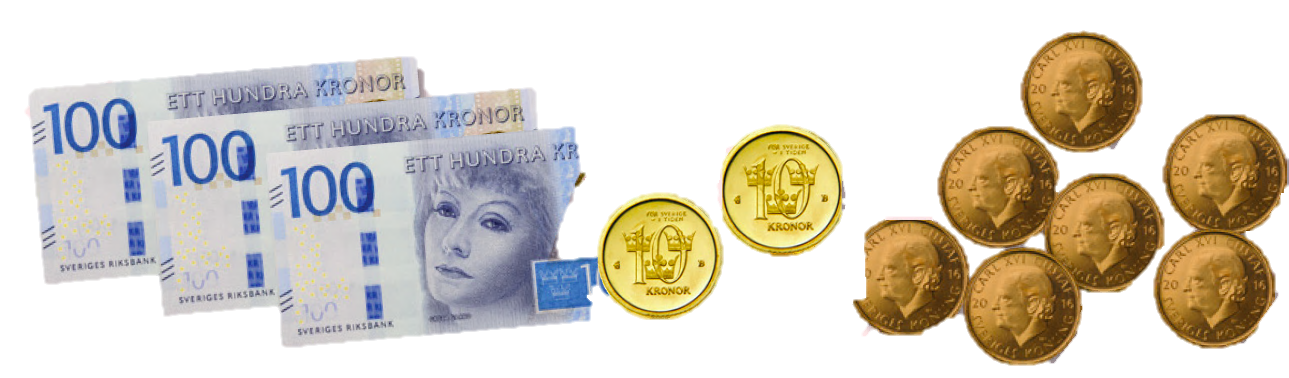 Till sist subtraherar vi hundralapparna.
4 hundra kronor – 1 hundra kronor  = 3 hundra kronor
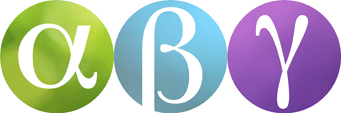 472 – 145
Vi skriver termerna under varandra.
Entalsiffror rakt under entalssiffror, tiotalssiffror rakt under tiotalssiffror och så vidare.
Subtrahera först entalen.
Du har 2 ental och ska ta bort 5 ental. Det går inte.
4  7  2
10
Växla ner 1 tiotal till 10 ental.
– 1  4  5
Stryk över tiotals-7:an och skriv de 10 entalen ovanför entals-2:an.
2
7
3
12 – 5 = 7
Nu har du 12 ental i den övre termen:
Fortsätt med tiotalen.
Du har 6 tiotal kvar i den övre termen:
6 – 4 = 2
Avsluta med hundratalen.
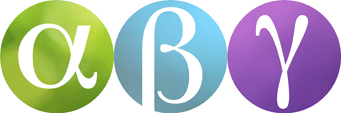 Exempel
5 ental – 9 ental går inte. Vi växlar ner ett tiotal till 10 ental.
a)
10
10
7 5
–    4 9
Nu har du 15 ental i den övre termen: 15 – 9 = 6
2
6
Du har 6 tiotal kvar i den övre termen: 6 – 4 = 2
6 – 3 = 3
b)
5 2 6
Du har 2 tiotal och ska ta bort 4 tiotal. Det går inte. Växla ner ett hundratal till 10 tiotal.
–      4 3
4
8
3
Du har 12 tiotal i den övre termen: 
12 – 4 = 8
Du har 4 hundratal kvar.
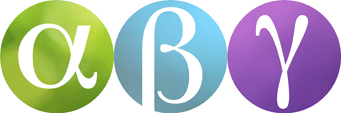 Exempel
10
10
7 2 4
Här måste du växla ner två gånger.
–    3 6 8
3
6
5
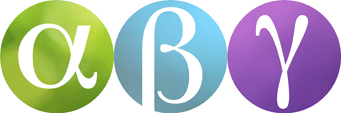 Exempel
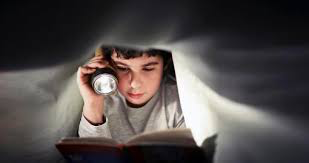 Johannes läser en bok som har 275 sidor.
10
2 7 5
227
275 – 48 =
–    4 8
2
2
7
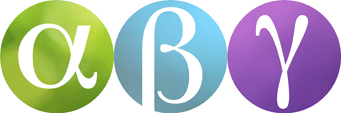 Exempel
Astrid köper ett par fotbollskor för 329 kr och en fotboll för 41 kr.
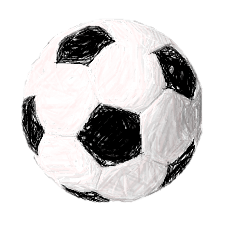 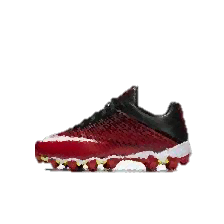 Hur mycket får hon tillbaka om hon betalar med en 500-lapp?
10
3 2 9
Hon betalar:
+   4 1
3
7
130
500 –  370 =
1
Hon får tillbaka:
5 0 0
0
–  3 7 0
0
3
1